Curso:	        Técnico Integrado em Informática Disciplina : Eletricidade Instrumental
Resumo do 1º Bimestre
Profª. Katiuscia Lopes dos Santos
Objetivo
Revisar os assuntos dados pelo Profº João Paulo de forma resumida, fazendo com que o aluno lembre dos conceitos já adquiridos.
2
Introdução
RELEMBRANDO AS AULAS ANTERIORES

Fundamentos da Eletricidade
Lei de Ohm
CONSTITUIÇÃO DA MATÉRIA
ÁTOMO – Qualquer material (condutor ou não) é  constituído por moléculas e estas por átomos. Os átomos têm um núcleo (central), constituído por prótons e nêutrons, em volta deles giram os elétrons.
PRÓTONS – Elementos com cargas elétricas positivas;
ELÉTRONS – Elementos com cargas elétricas negativas;
NÊUTONS – Elementos sem cargas elétricas;
ESTADO NEUTRO – Considera-se um átomo no estado neutro, quando o número de prótons é igual ao número de elétrons.
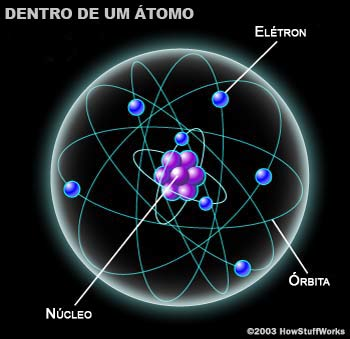 IONS E CORPOS ELÉTRICOS
Quando um átomo perde ou ganha elétrons, o seu estado assume a designação de ion.
Ion positivo – Estado em que fica o átomo quando perde um elétron.
Ion Negativo – Estado em que fica o átomo quando ganha um elétron.
Corpo carregado negativamente – Estado em que se encontra um corpo quando ganha vários elétrons.
Carga elétrica de um corpo – Número de elétrons que um corpo tem em excesso ou em falta.
Material condutor – Material que fornece pouca resistência à passagem de corrente elétrica.
Material isolador – Material que fornece muita resistência a passagem de corrente elétrica.
ELETRICIDADE ESTÁTICA
A eletricidade estática pode ser conseguida através do processo de fricção. Utilizando um vara de vidro(-) e outra de plástico (+) obtém diferentes resultados, uma vez que a fricção destes objetos provoca a liberação de elétrons do objeto alvo para o objeto friccionador, ficando este carregado eletricamente (ou eletrizado) na zona friccionada com carga positiva ou negativa.
FORÇAS DE ATRAÇÃO E REPULSÃO
Corpos com cargas elétricas  diferentes, repudiam-se;
Corpos com cargas elétricas de sinal contrário, atraem-se;
Corpos sem carga elétrica, não apresentam qualquer tipo de força.
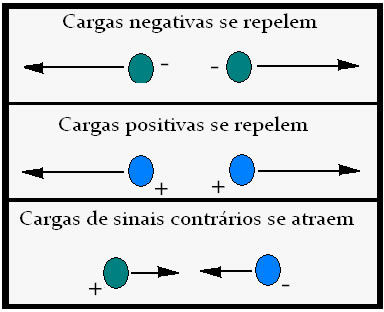 PRINCIPAIS GRANDEZAS ELÉTRICAS
CORRENTE ELÉTRICA
Podemos definir corrente elétrica como um movimento orientado de cargas elétricas numa determinada direção ou sentido.
Sentido real  - Representa o movimento real os elétrons, do corpo negativo para o corpo positivo.
Sentido convencional – Contraria o sentido real mas é o conceito utilizado para análise de circuitos elétricos, sendo que a leitura se faz a partir do sinal positivo para o negativo.
PRINCIPAIS GRANDEZAS ELÉTRICAS
Um gerador é um aparelho que transforma outras formas de energia em energia elétrica mantendo constante o valor da tensão. 
Força eletromotriz é a capacidade que um gerador tem de manter igual a diferença de potencial (U ou V) aos terminais, quando não fornece corrente a qualquer carga.
Tensão Elétrica – é a diferença de potencial entre dois pontos.
Potencial elétrica -  é a capacidade que um corpo energizado tem de realizar trabalho, ou seja, atrair ou repelir outras cargas elétricas.
LEI DE OHM
Criada por George Simon Ohm, em 1827, que a resistência elétrica é o quociente entre a tensão aplicada a um condutor linear e a intensidade de corrente que o percorre.
Grandezas:
 	R= Resistência elétrica (em Ohms => Ω)
	U= Tensão Aplicada ( em volts => V);
	I = Intensidade (em Amperes => A).
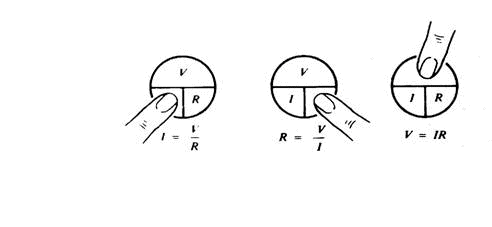 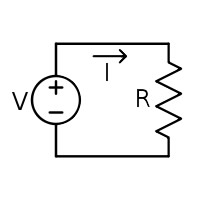 RESISTÊNCIA ELÉTRICA
Resistência elétrica é a capacidade de um corpo qualquer se opor à passagem de corrente elétrica mesmo quando existe uma diferença de potencial aplicada. Seu cálculo é dado pela Primeira Lei de Ohm, e, segundo o Sistema Internacional de Unidades (SI), é medida em ohms.
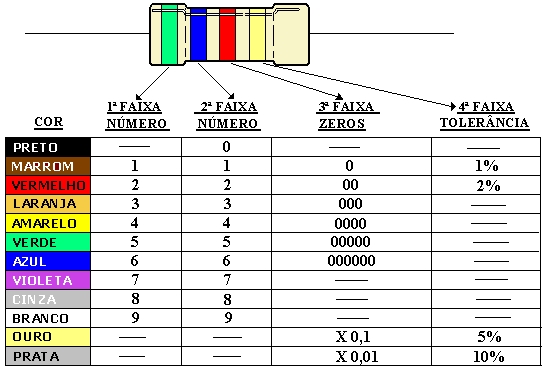 Referencias Bibliográficas
António J. Branco, Livro Manual de Instalação e Reparação de Computadores, FCA – Editora de Informática, 2011